RM 04365
21 DE AGOSTO
21
conjunto de condições ou hábitos que conduzem ao bem-estar e à saúde; limpeza, asseio.
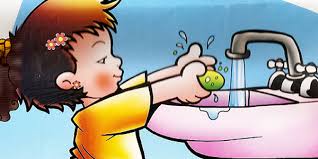 parte da medicina que visa à preservação da saúde e ao estabelecimento das normas e preceitos para prevenir as doenças
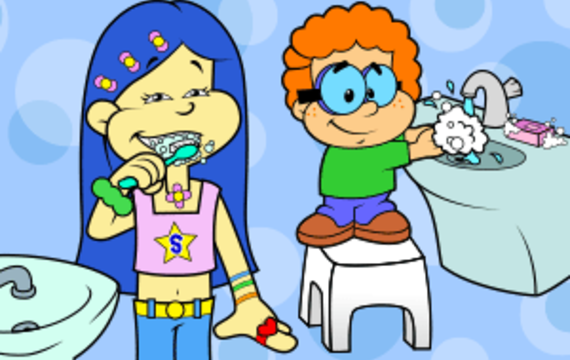 Higiene é o conjunto de conhecimentos e técnicas que visam a promover a saúde e evitar as doenças.
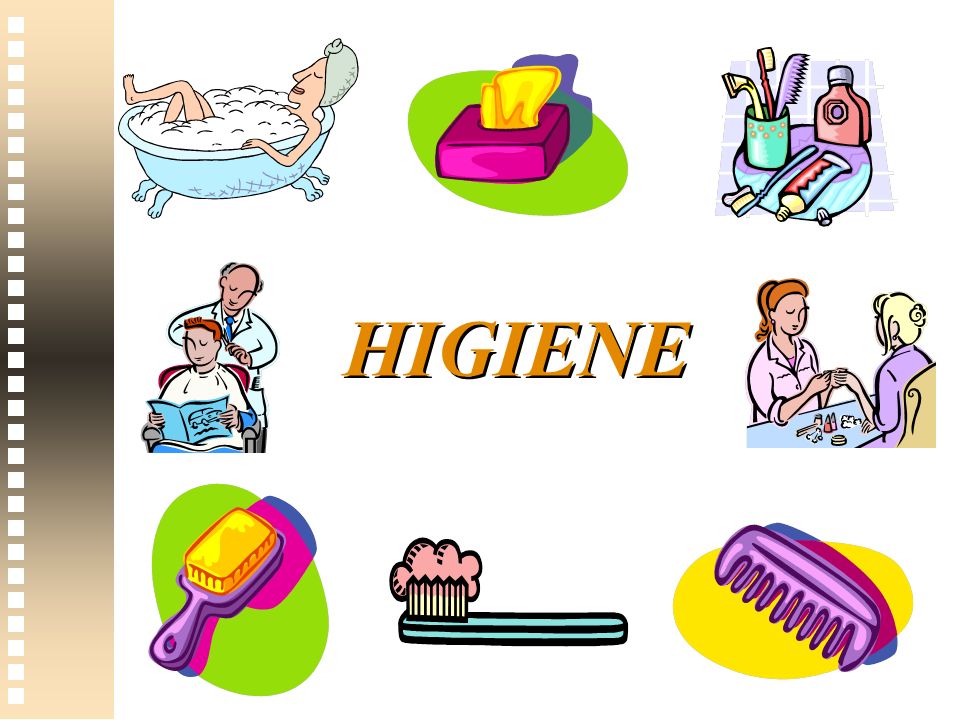 Escovar os dentes
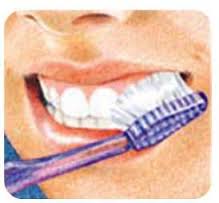 Tomar banho
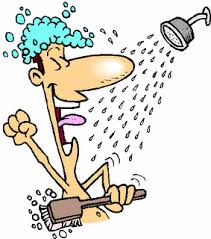 Lavar as mãos
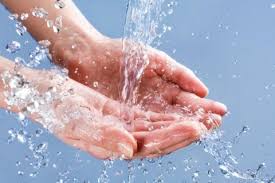 Varrer a casa
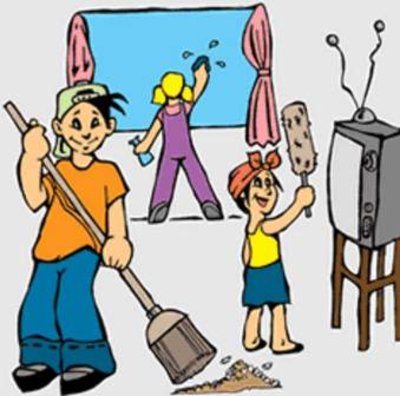 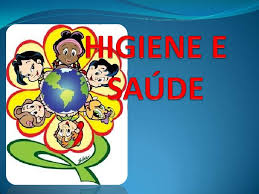 higiene
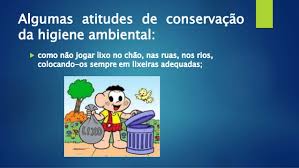